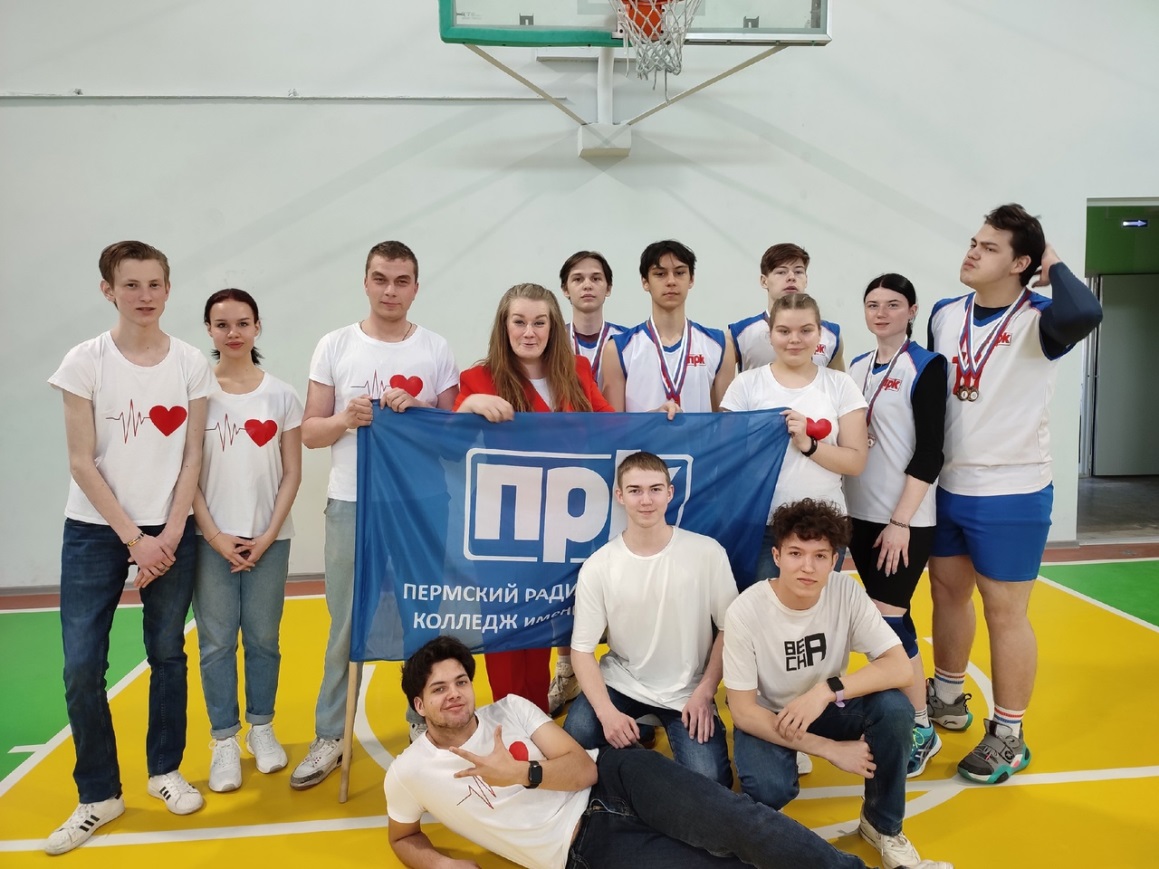 #Я Волонтер
Руководитель: Терехова Светлана Анатольевна
Цель
Развитие и социальная самореализация студентов посредством ознакомления с различными видами социальной активности.
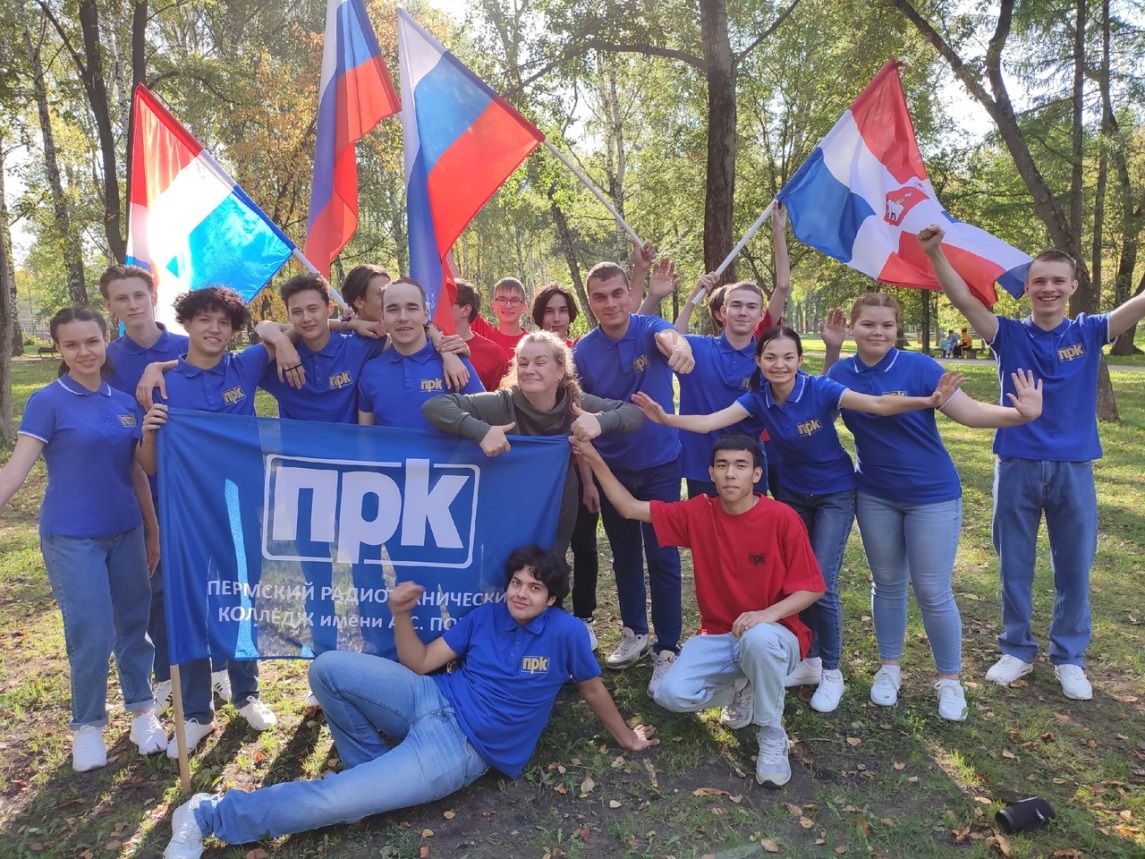 КЛУБ «Я-ВОЛОНТЕР»
Направления
2. Добровольческая деятельность в сфере гражданско-патриотического воспитания
1. Добровольчество в сфере культуры (творчества)
3 Профилактика ПАВ (просветительская работа)
Существует с 2018 г.
Добровольчество в сфере культуры (творчества)
Участие в организации мероприятий: 
чемпионаты 
Культурно-массовые 
мероприятия 
форумы 
акции
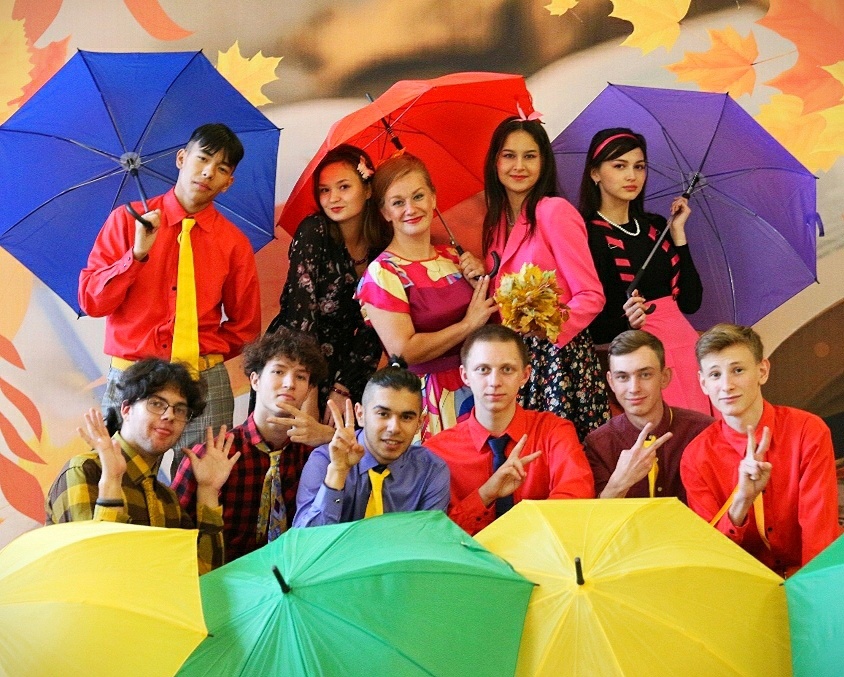 Социальные партнёры:
ДК им. Солдатова
ДК им. Калинина
Добровольческая деятельность в сфере гражданско-патриотического воспитания
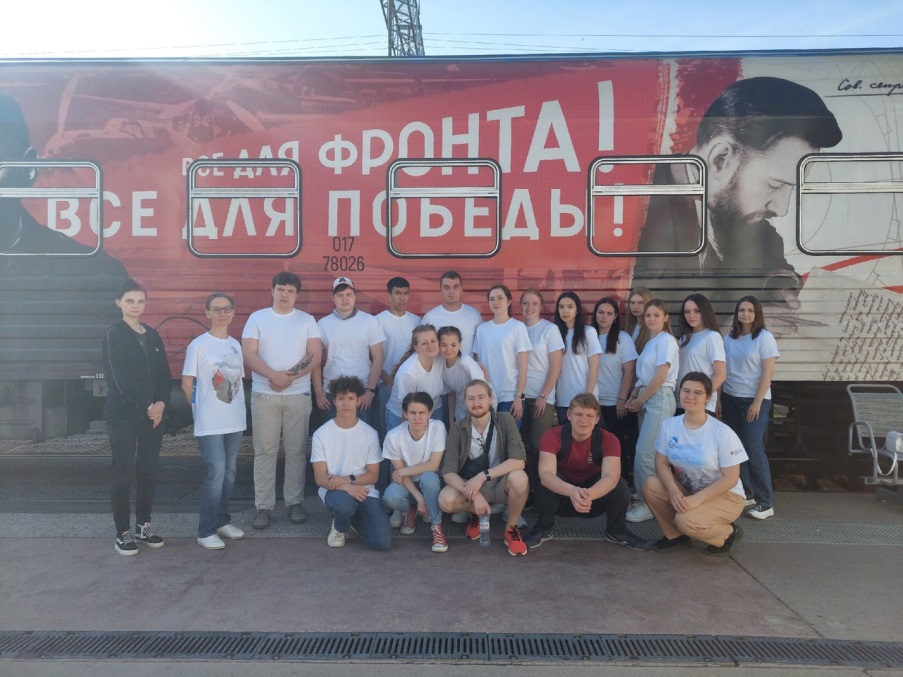 Помощь в организации и непосредственное участие. 


Социальные партнеры:
ВОД «Волонтеры Победы»
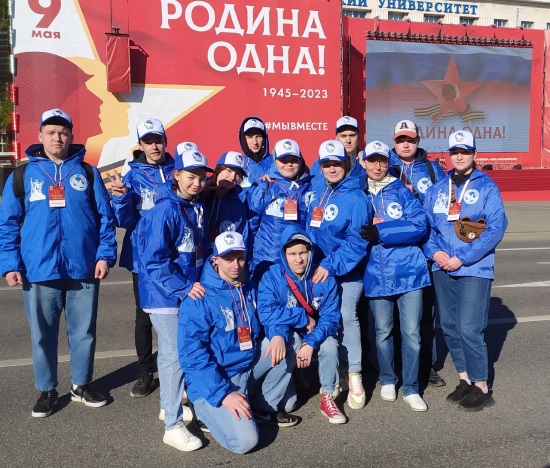 Профилактика ПАВ (просветительская работа)
конкурсы,
круглые столы, 
акции,
семинары,
конференции,
марафоны.
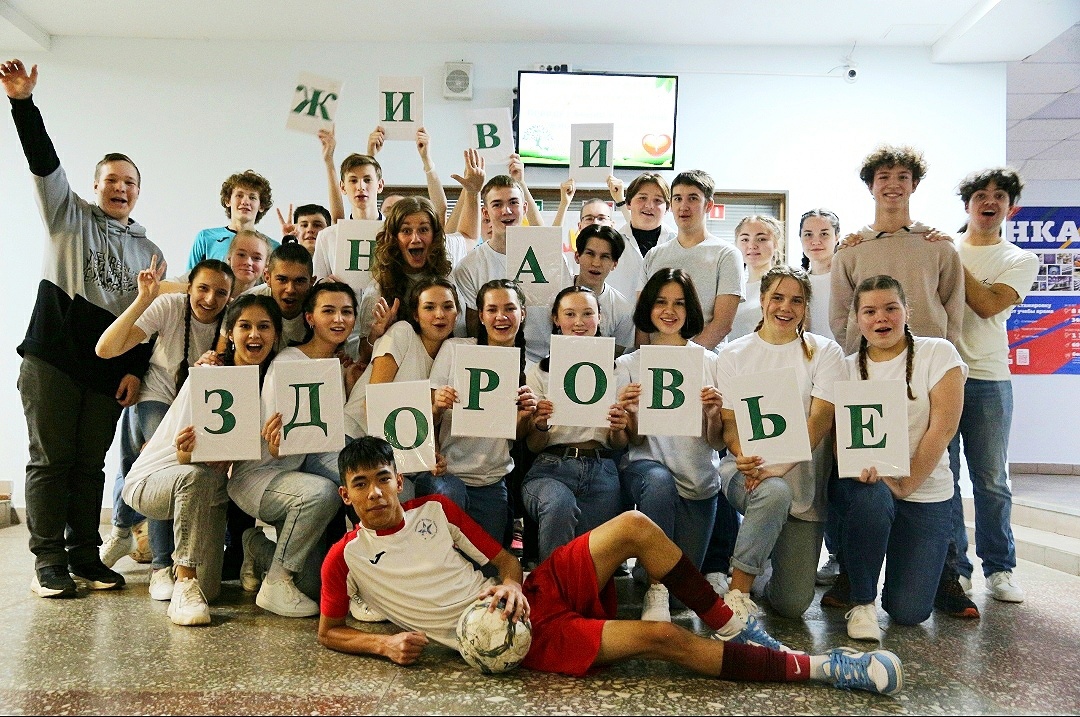 Социальные партнёры:
Молодая смена за ЗОЖ